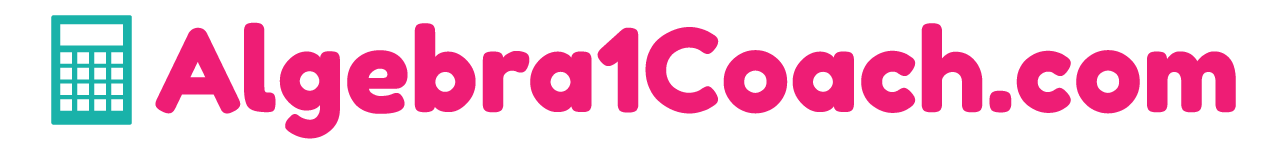 Multiplying and Dividing Real Numbers
Unit 1 Lesson 6
MULTIPLYING AND DIVIDING REAL NUMBERS
Students will be able to:
multiply and divide integers and rational numbers.

Key Vocabulary:
Division Rule
The quotient
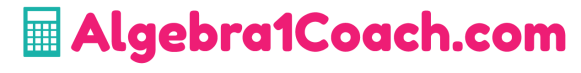 MULTIPLYING AND DIVIDING REAL NUMBERS
MULTIPLYING REAL NUMBERS
The product of two real numbers with the same sign is positive. 


The product of two real numbers with different signs is negative.
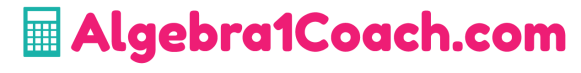 MULTIPLYING AND DIVIDING REAL NUMBERS
Sample Problem 1: Find the product.
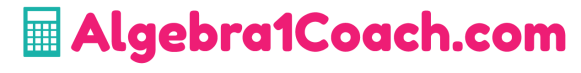 MULTIPLYING AND DIVIDING REAL NUMBERS
Sample Problem 1: Find the product.
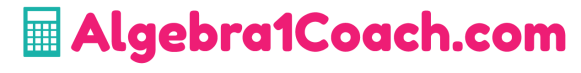 MULTIPLYING AND DIVIDING REAL NUMBERS
Sample Problem 2: Simplify each expression.
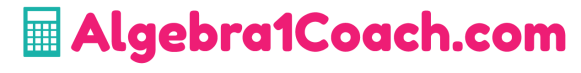 MULTIPLYING AND DIVIDING REAL NUMBERS
Sample Problem 2: Simplify each expression.
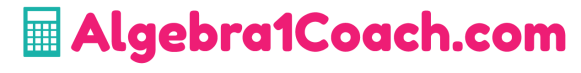 MULTIPLYING AND DIVIDING REAL NUMBERS
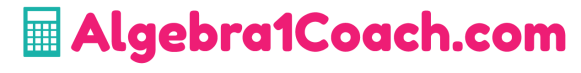 MULTIPLYING AND DIVIDING REAL NUMBERS
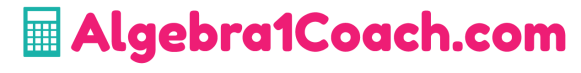 MULTIPLYING AND DIVIDING REAL NUMBERS
Sample Problem 4: An average person need to drink 3 liters of water a day. How many liters of water an average person   drinks in a month?
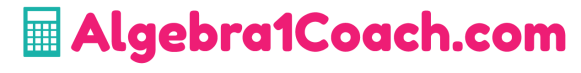 MULTIPLYING AND DIVIDING REAL NUMBERS
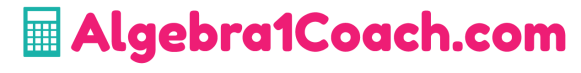 MULTIPLYING AND DIVIDING REAL NUMBERS
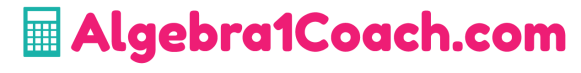 MULTIPLYING AND DIVIDING REAL NUMBERS
Sample Problem 5: Find the quotient.
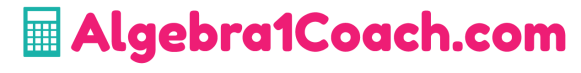 MULTIPLYING AND DIVIDING REAL NUMBERS
Sample Problem 5: Find the quotient.
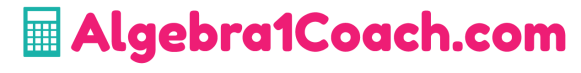 MULTIPLYING AND DIVIDING REAL NUMBERS
THE SIGN OF A QUOTIENT
The quotient of two numbers with the same sign is positive.


The quotient of two numbers with opposite signs is negative.
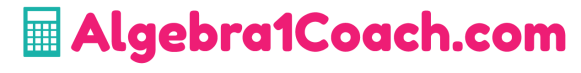 MULTIPLYING AND DIVIDING REAL NUMBERS
Sample Problem 6: Find the quotient.
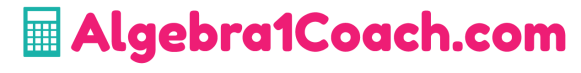 MULTIPLYING AND DIVIDING REAL NUMBERS
Sample Problem 6: Simplify each expression.
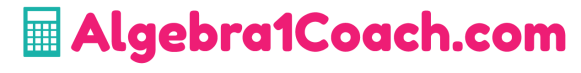 MULTIPLYING AND DIVIDING REAL NUMBERS
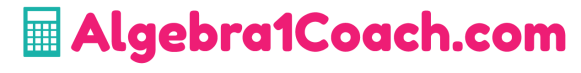 MULTIPLYING AND DIVIDING REAL NUMBERS
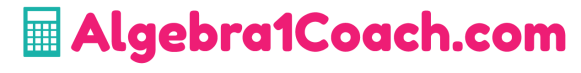 MULTIPLYING AND DIVIDING REAL NUMBERS
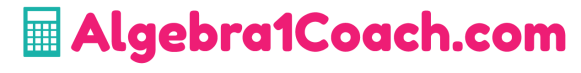 MULTIPLYING AND DIVIDING REAL NUMBERS
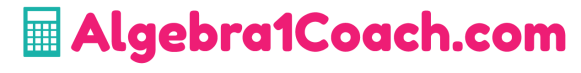